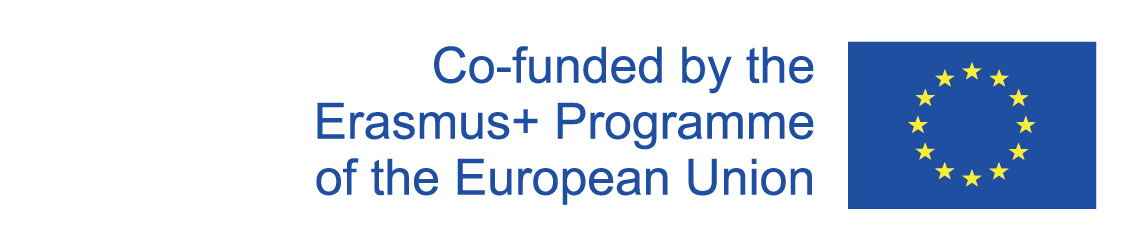 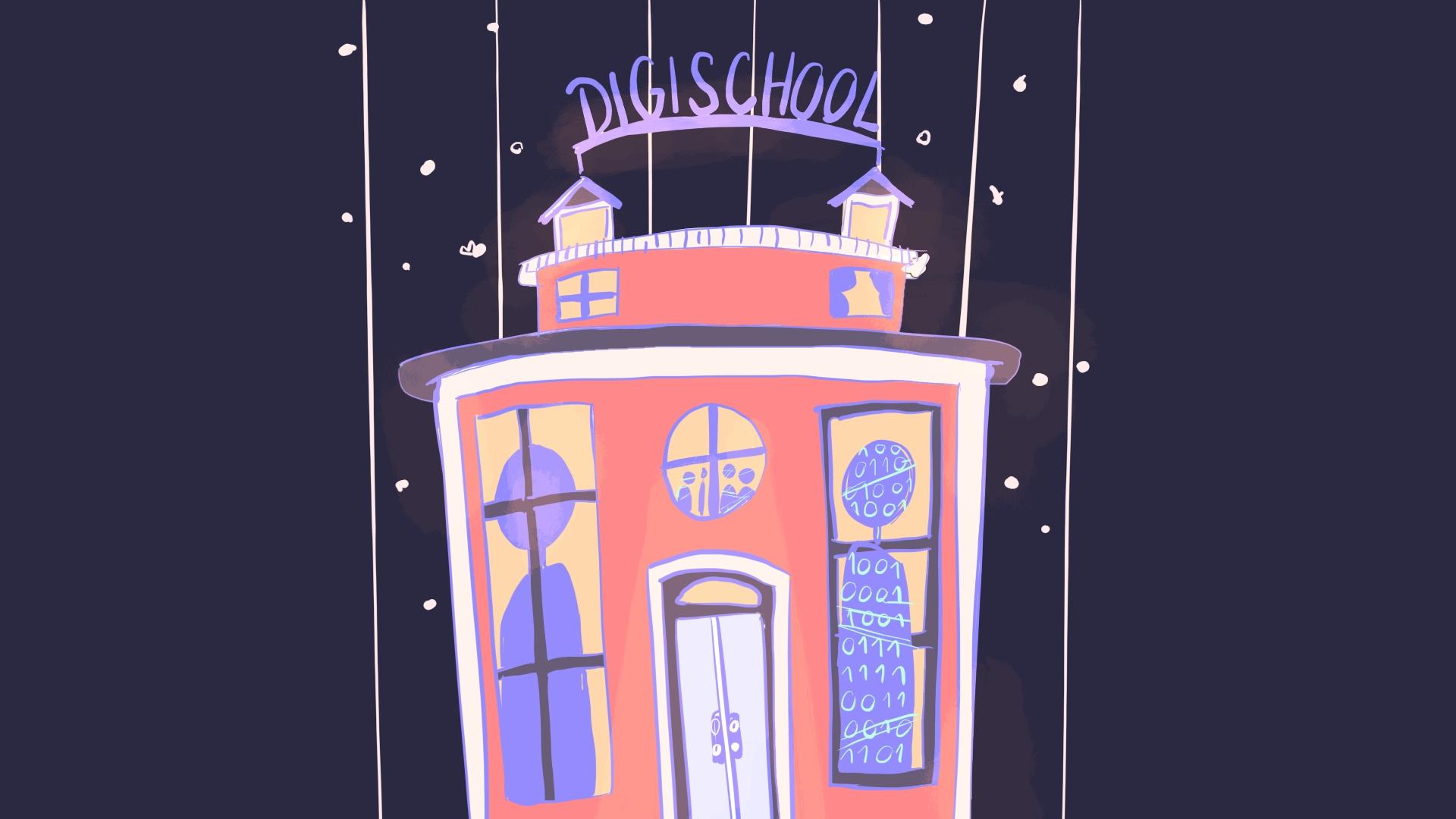 Present Perfect Simple, Present Perfect Continuous
2020-1-SK01-KA226-SCH-094350  font ARIEL
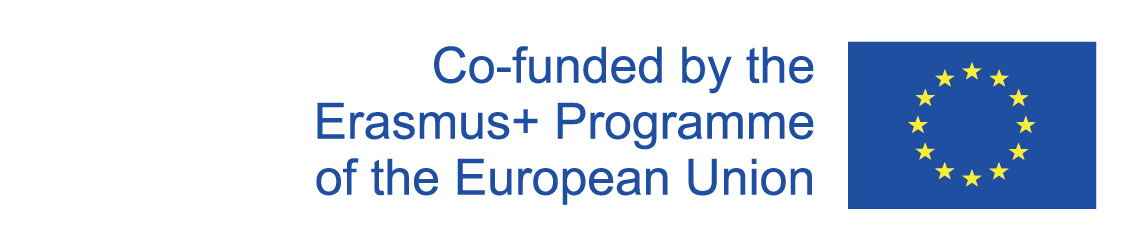 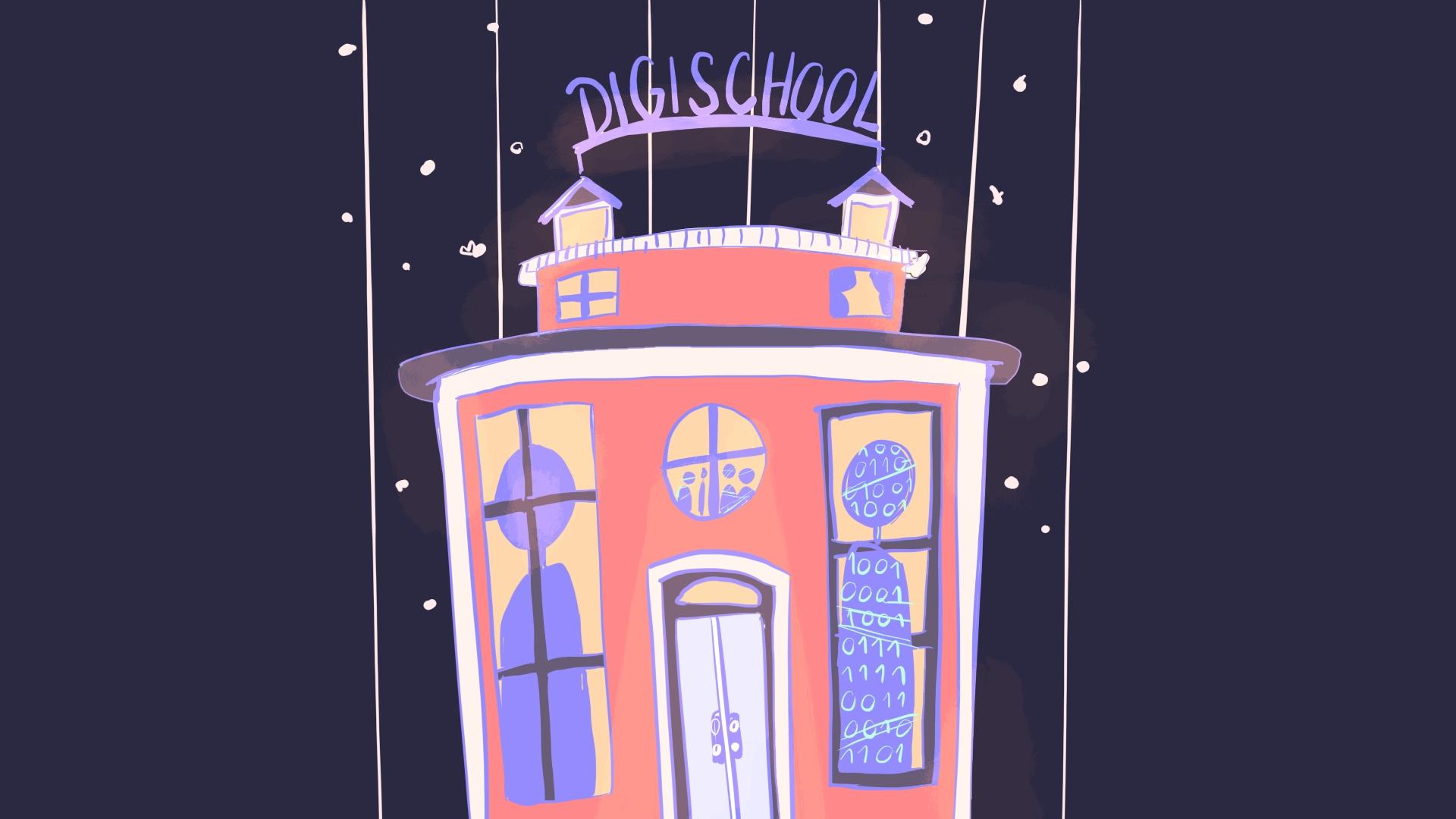 Subject: English language
Specification: ESL
Level: intermediate
Age of students: 15-16
Lesson length: 45 minutes
2020-1-SK01-KA226-SCH-094350  font ARIEL
‹#›
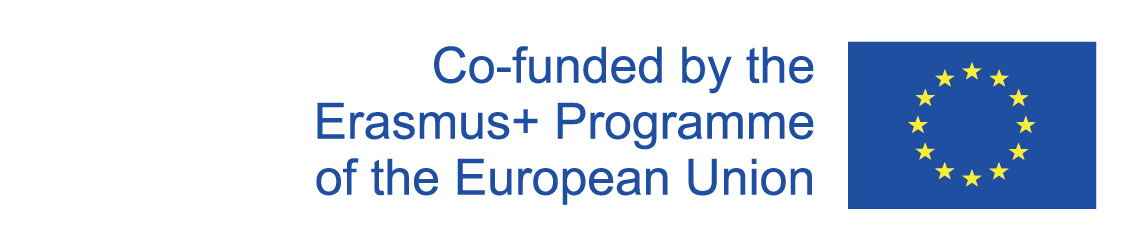 C O N T E N T
PRESENT PERFECT SIMPLE
01
02
PRESENT PERFECT CONTINUOUS
EDUCATIONAL 
MATERIALS
03
2020-1-SK01-KA226-SCH-094350
‹#›
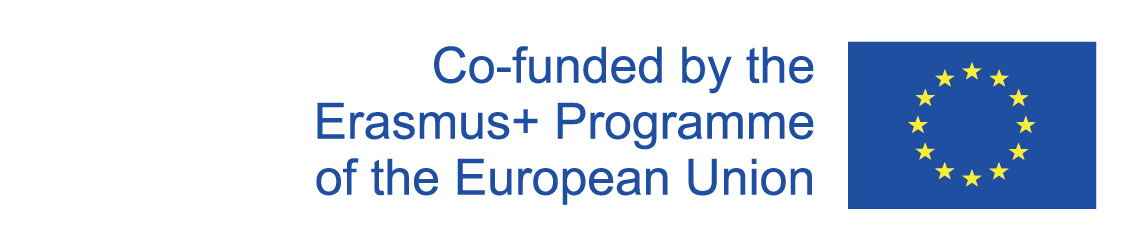 1
Present Perfect Simple
2020-1-SK01-KA226-SCH-094350
‹#›
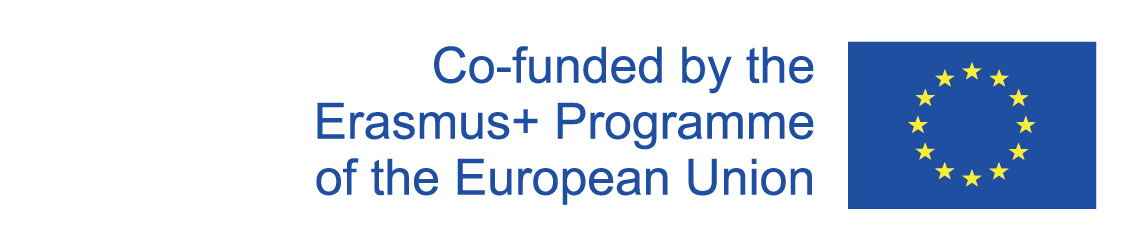 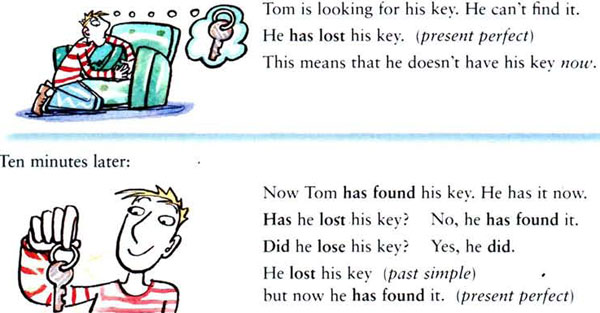 2020-1-SK01-KA226-SCH-094350
‹#›
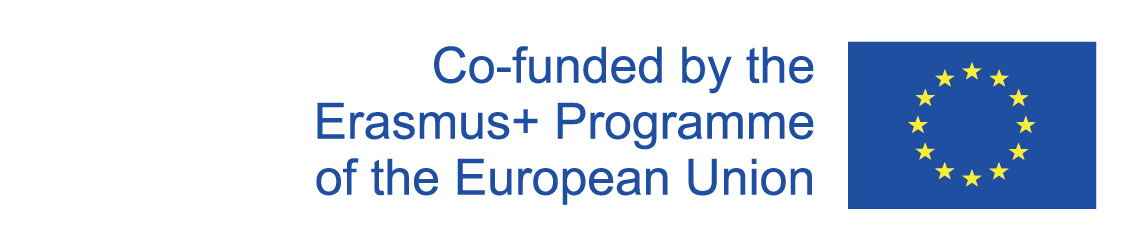 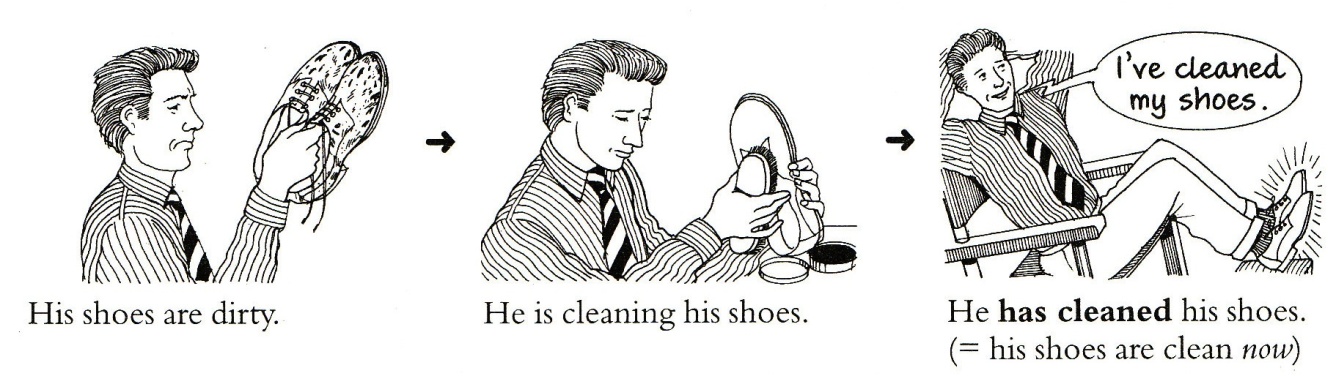 2020-1-SK01-KA226-SCH-094350
‹#›
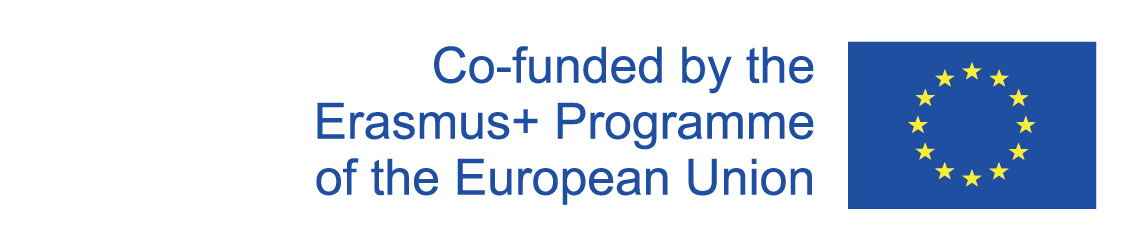 WHEN DO WE USE IT?
for something that started in the past and continues in the present:
They've been married for nearly fifty years.
She has lived in Liverpool all her life.
2020-1-SK01-KA226-SCH-094350
‹#›
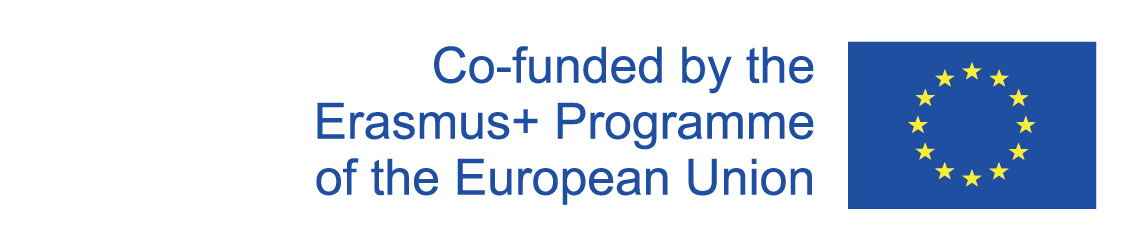 WHEN DO WE USE IT?
when we are talking about our experience up to the present:
I've seen that film before.
I've played the guitar ever since I was a teenager.
He has written three books and he is working on another one.
2020-1-SK01-KA226-SCH-094350
‹#›
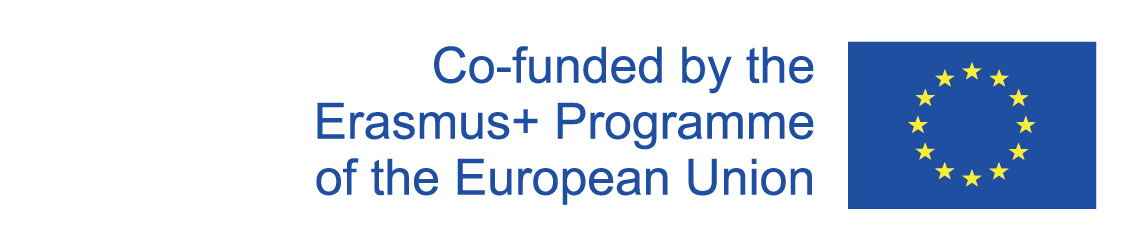 WHEN DO WE USE IT?
for something that happened in the past but is important in the present:
I can't get in the house. I've lost my keys.
Teresa isn't at home. I think she has gone shopping.
2020-1-SK01-KA226-SCH-094350
‹#›
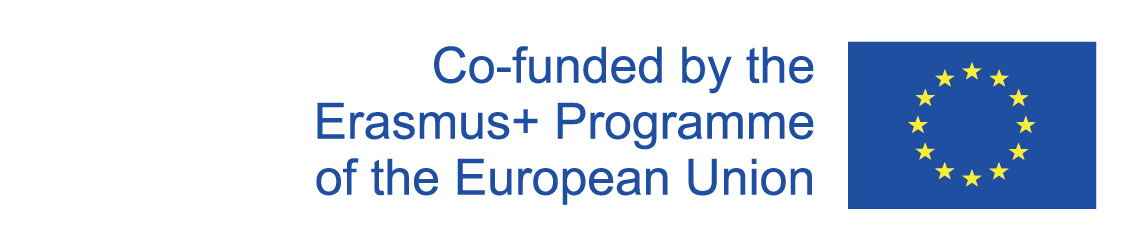 WHEN DO WE USE IT?
4. To express action that happened in unspecific time
2020-1-SK01-KA226-SCH-094350
‹#›
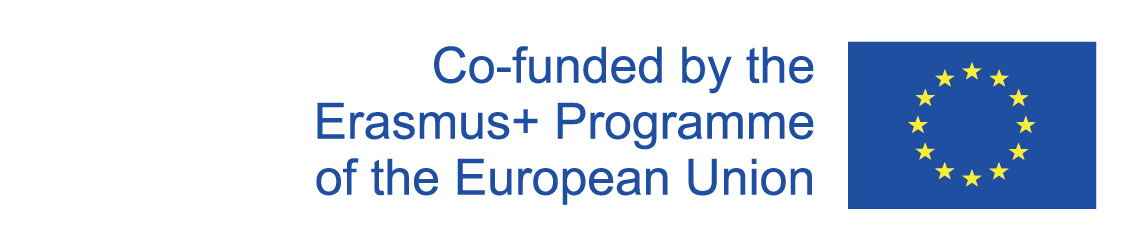 WHEN DO WE USE IT?
We often use the adverb EVER  to talk about experience up to the present:
My last birthday was the worst day I have ever had.

and we use NEVER  for the negative form:
Have you ever met George?Yes, but I've never met his wife.
2020-1-SK01-KA226-SCH-094350
‹#›
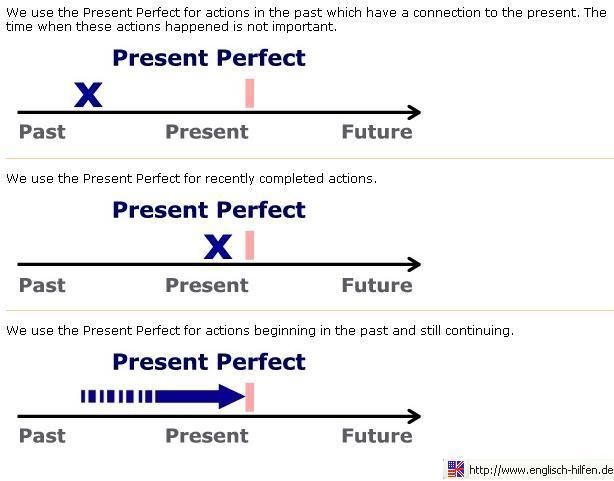 ‹#›
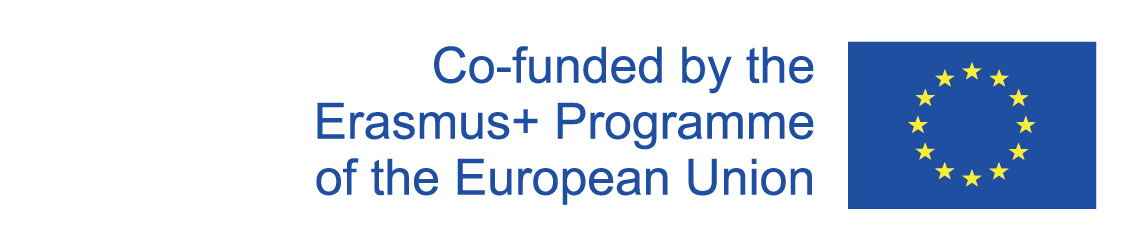 HOW DO WE CREATE IT?(affirmative)
I/ you/ he/ they
Have/has
Past Participle
(worked/seen)
+
+
He has cleaned his shoes.
I have lost the key.
2020-1-SK01-KA226-SCH-094350
‹#›
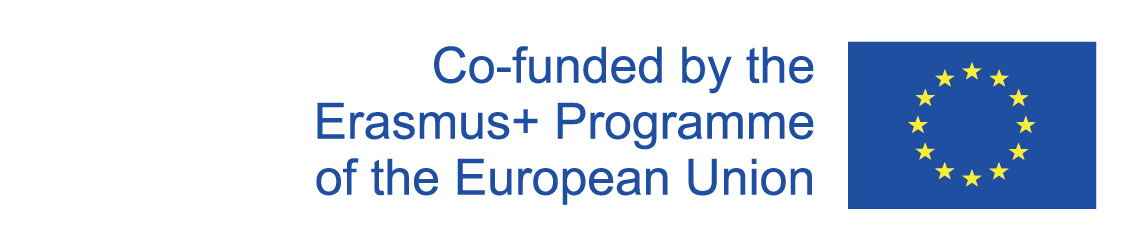 HOW DO WE CREATE IT?(negative)
I/ you/ he/ they
Have/has + not
Past Participle
(worked/seen)
+
+
He hasn’t cleaned his shoes.
I haven’t lost the key.
2020-1-SK01-KA226-SCH-094350
‹#›
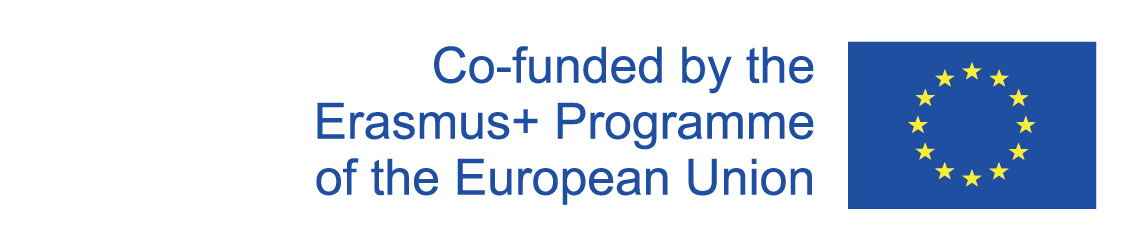 HOW DO WE CREATE IT?(questions)
I/ you/ he/ they
Have/has
Past Participle
(worked/seen)
+
+
Has he cleaned his shoes?
Have you lost the key?
2020-1-SK01-KA226-SCH-094350
‹#›
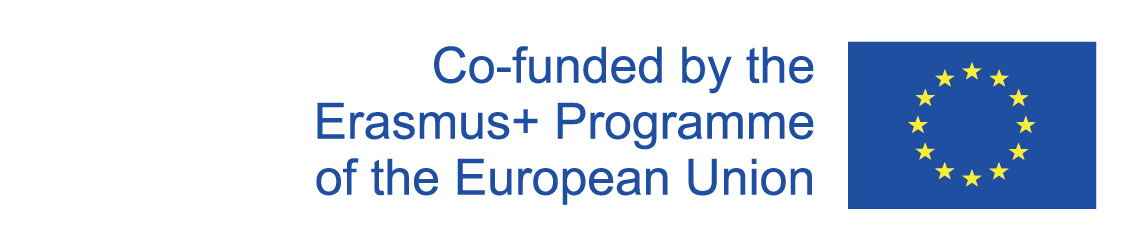 BEEN vs. GONE
We use HAVE/HAS BEEN when someone has gone to a place and returned:
A: Where have you been?B: I've just been out to the supermarket.

A: Have you ever been to San Francisco?B: No, but I've been to Los Angeles.
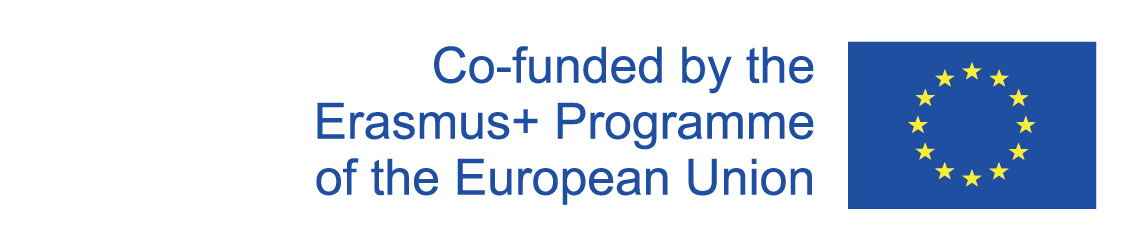 BEEN vs. GONE
But when someone has not returned, we use HAVE/HAS GONE:
A: Where's Maria? I haven't seen her for weeks.B: She's gone to Paris for a week. She'll be back tomorrow.
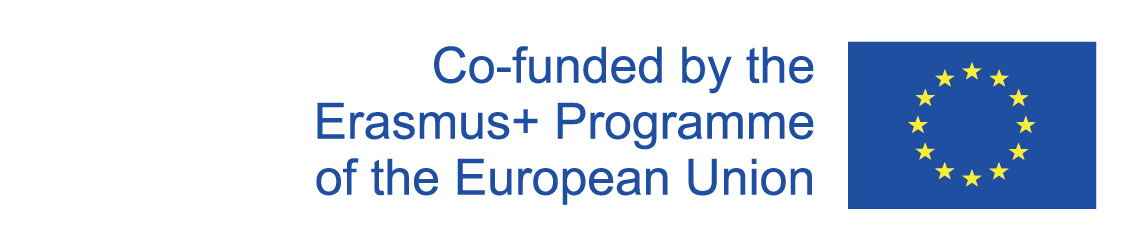 TIME ADVERBIALS
Recently
Just
So far
Until now
Ever
Yet
Never
Since 
Already
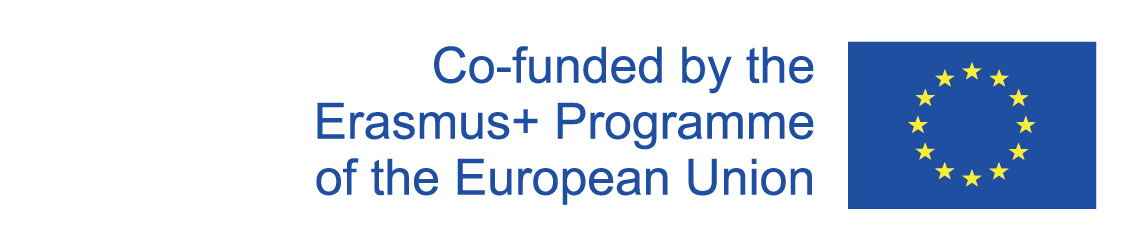 2
Present Perfect Continuous
2020-1-SK01-KA226-SCH-094350
‹#›
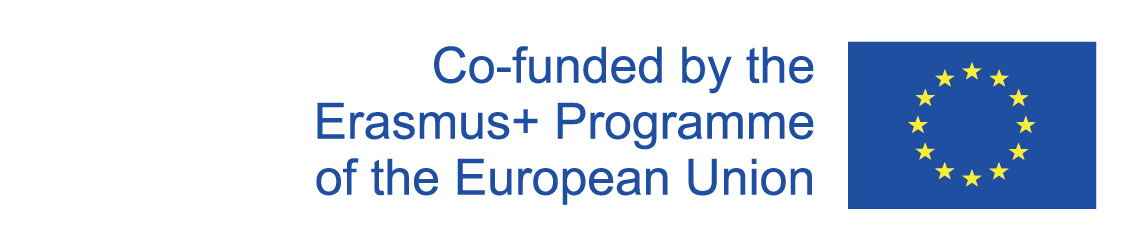 Do you know the difference between We've painted the room and We've been painting the room?
2020-1-SK01-KA226-SCH-094350
‹#›
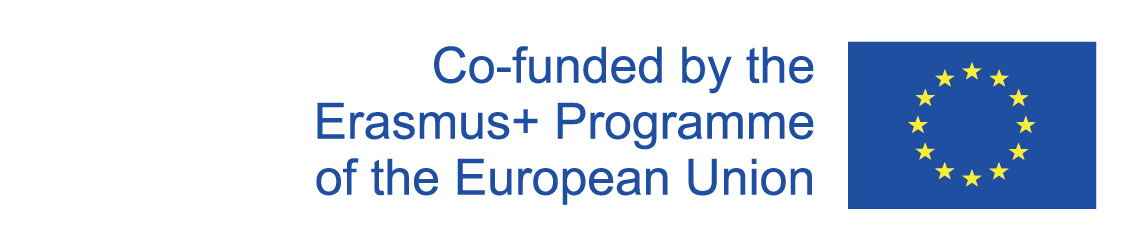 WHEN DO WE USE IT?
We normally use the present perfect continuous to emphasise that something is still continuing in the present. "For five minutes," "for two weeks," are durations which can be used:
She has been living in Liverpool all her life.It's been raining for hours.I'm tired out. I've been working all day.They have been staying with us since last week.
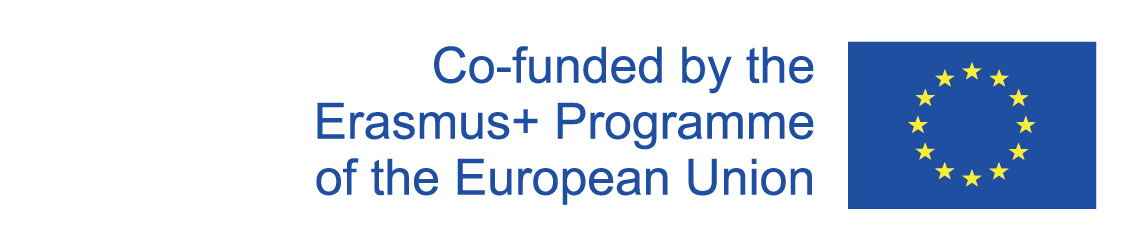 WHEN DO WE USE IT?
2.     Unfinished actions To say how long for unfinished actions which started in the past and continue to the present. We often use this with 'for' and 'since' 
I've been living in London for two years.
   She's been working here since 2004.
   We've been waiting for the bus for hours.
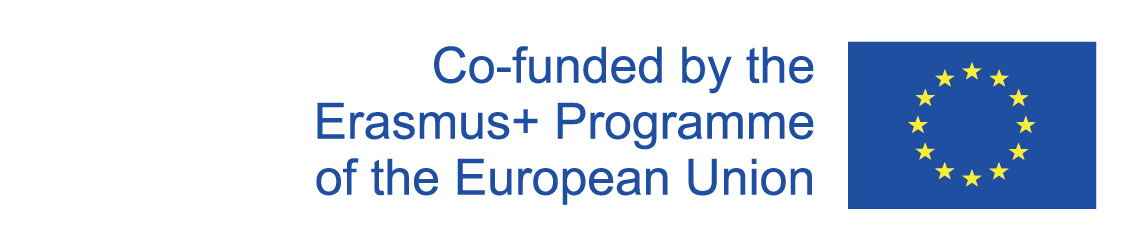 WHEN DO WE USE IT?
Temporary habits or situations. 
The action started in the past and continues to the present in the same way as with use number 1, but we don't answer the questions about 'how long' so clearly. Instead, we use a word like 'recently'. 
I've been going to the gym a lot recently.
They've been living with his mother while they look for a house.
I've been reading a lot recently.
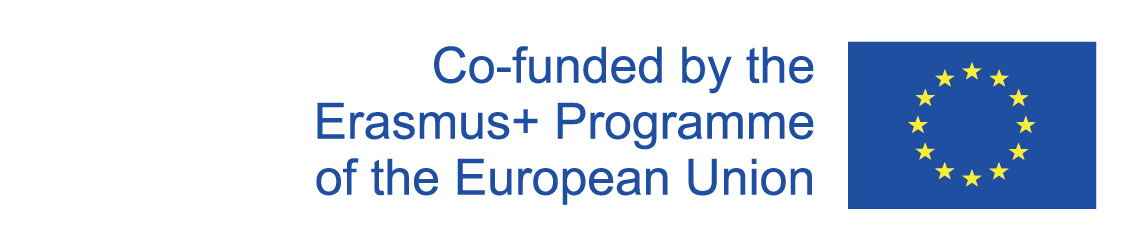 WHEN DO WE USE IT?
4.  Finished actions 
Actions which have recently stopped (though the whole action can be unfinished) and have a result, which we can often see, hear, or feel, in the present. We don't use a time word here.
I'm so tired, I've been studying.
   I've been running, so I'm really hot.
   It's been raining so the pavement is wet.
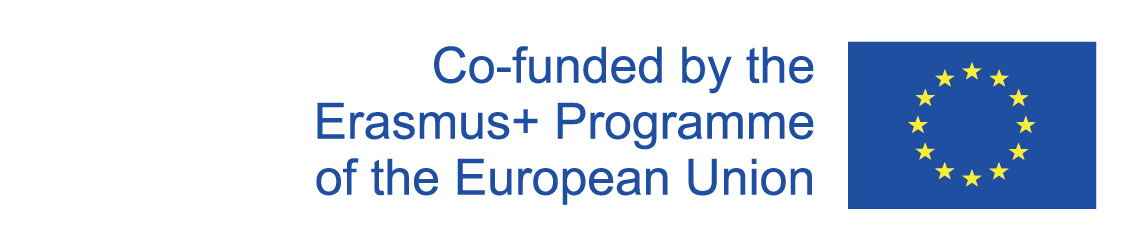 WHEN DO WE USE IT?
BE CAREFUL! 
We do not normally use the present perfect continuous with stative verbs. 
We use the present perfect simple instead:
I've always been liking liked John.
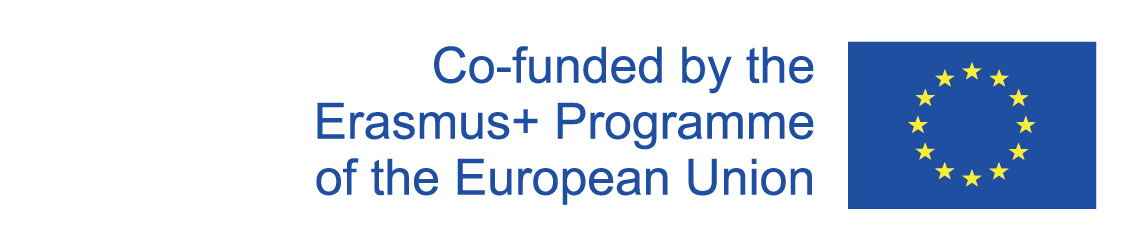 HOW DO WE CREATE IT?(affirmative)
I/ you/ he/ they
Have/has + been
Verb + -ing
+
+
They have been talking for the last hour.
She has been working at that company for three years.
We have been waiting here for over two hours!
2020-1-SK01-KA226-SCH-094350
‹#›
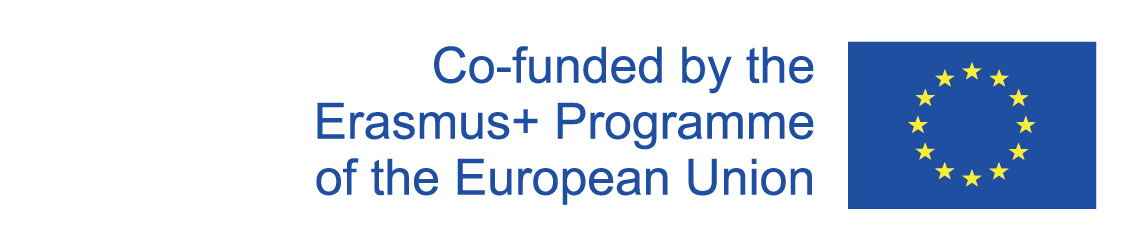 HOW DO WE CREATE IT?(negavite)
I/ you/ he/ they
Have/has + not + been
Verb + -ing
+
+
I haven’t been feeling well lately. 
(And I am still sick now.)
2020-1-SK01-KA226-SCH-094350
‹#›
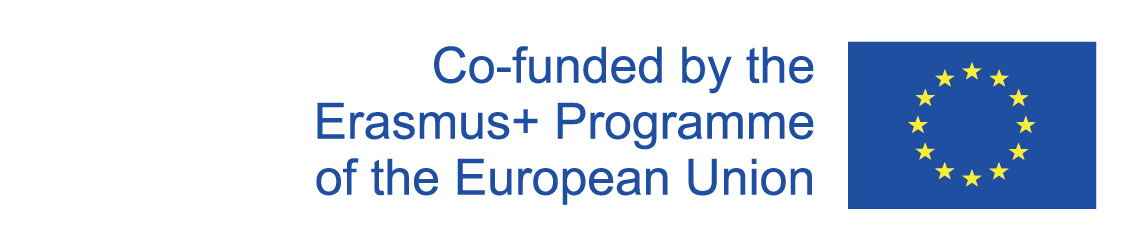 HOW DO WE CREATE IT?(question)
Been
Verb + -ing
Have/has
I/ you/ he/ they
+
+
+
What have you been doing for the last 30 minutes? 
Why has Nancy not been taking her medicine for the last three days?
2020-1-SK01-KA226-SCH-094350
‹#›
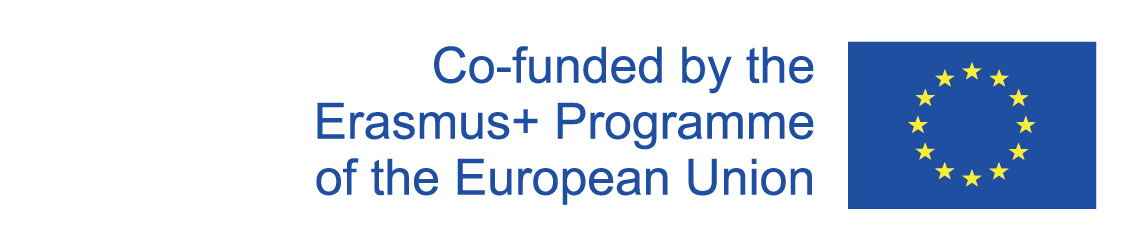 3
Educational Materials
2020-1-SK01-KA226-SCH-094350
‹#›
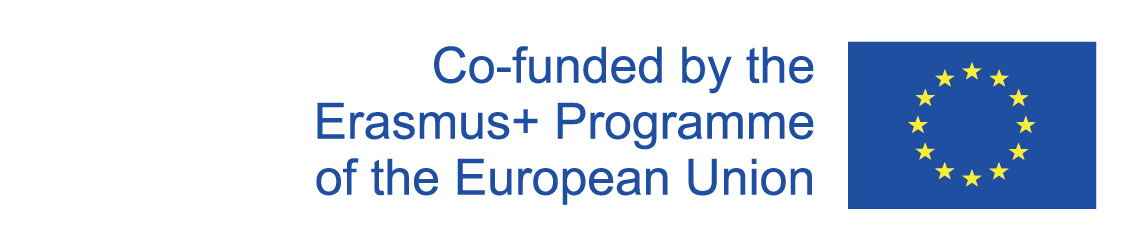 ACTIVITIES
COMMUNICATION - wordwall
Present Perfect tenses - test - liveworksheets
2020-1-SK01-KA226-SCH-094350
‹#›
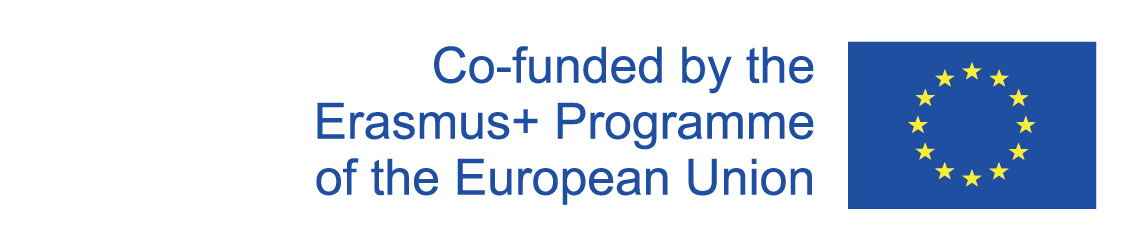 R E S O U R C E S
https://www.liveworksheets.com/
https://wordwall.net/
2020-1-SK01-KA226-SCH-094350
‹#›
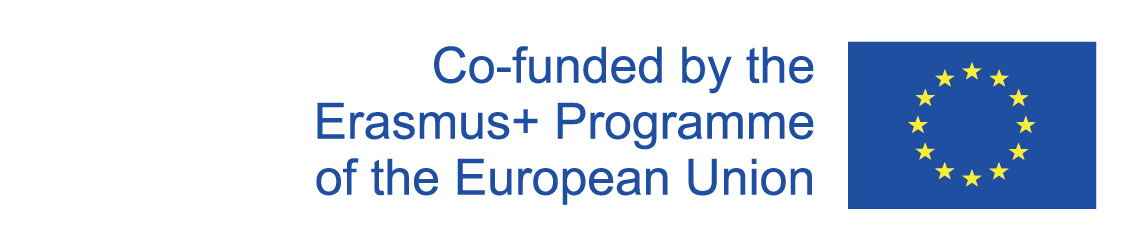 EN The European Commission's support for the production of this publication does not constitute an endorsement of the contents, which reflect the views only of the authors, and the Commission cannot be held responsible for any use which may be made of the information contained therein.
SK Podpora Európskej komisie na výrobu tejto publikácie nepredstavuje súhlas s obsahom, ktorý odráža len názory autorov, a Komisia nemôže byť zodpovedná za prípadné použitie informácií, ktoré sú v nej obsiahnuté.
2020-1-SK01-KA226-SCH-094350
‹#›